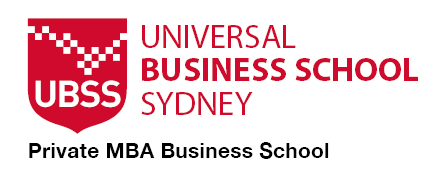 STUDENT ORIENTATION
Trimester 3, 2018
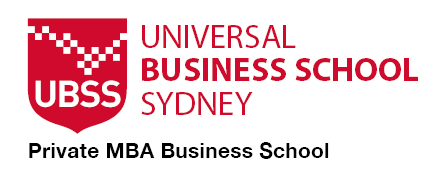 1. IMPORTANT SAFETY INFORMATION
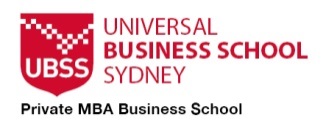 SAFETY @  THE  COLLEGE
Evacuation Procedure
Evacuation Plans are posted on every floor near the lifts and  in every room – make yourself familiar with them.
Levels 10 & 11, 233 Castlereagh St, Sydney
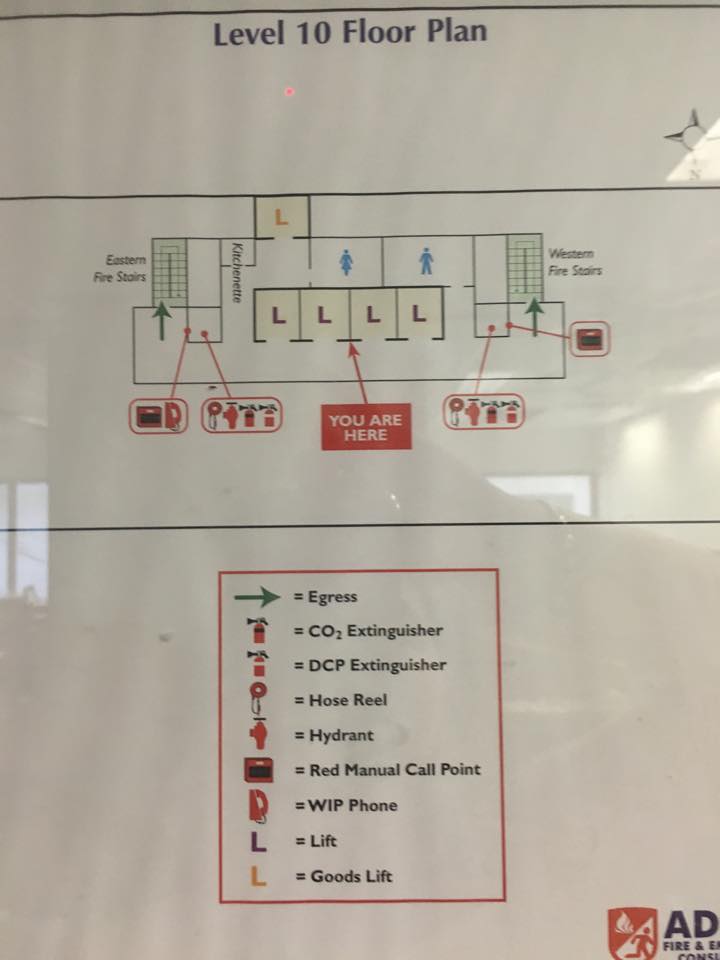 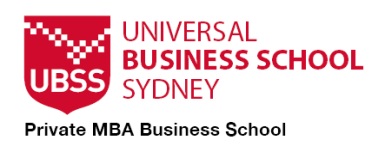 Evacuation Assembly Area
SAFETY @  THE  COLLEGE
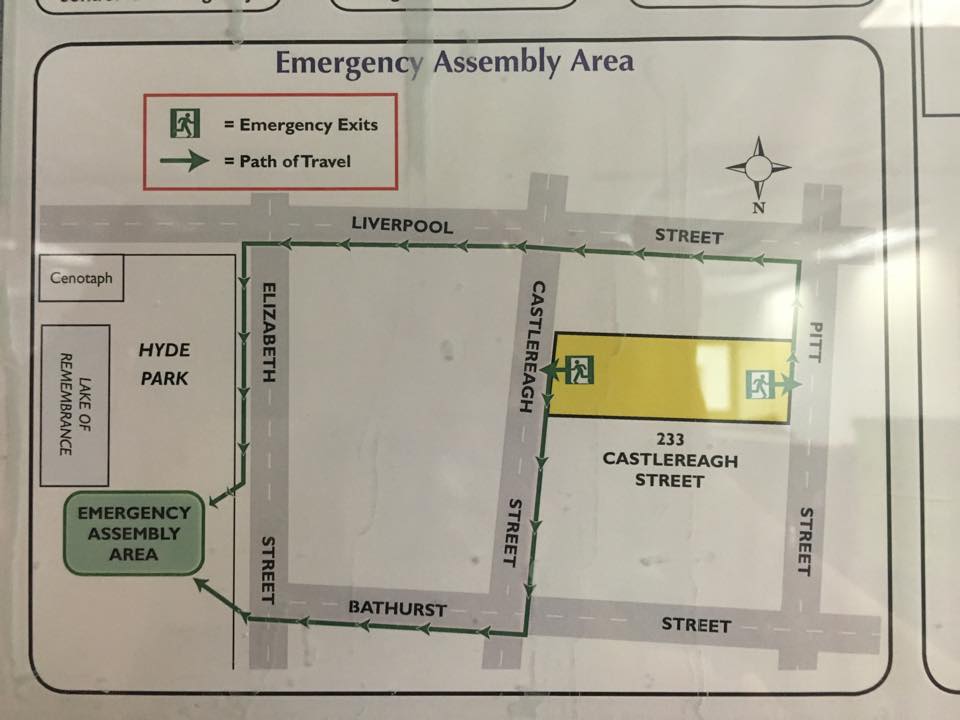 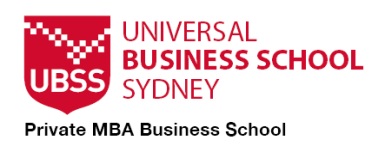 SAFETY @  UBSS
Emergency Contacts
Knowing how to call Triple Zero (000)  is the quickest way to get the right  resources from Emergency services  to help you and should be used to  contact Police, Fire or Ambulance  services in life threatening or time  critical situations.
Calls to Triple Zero (000) are FREE.  For more information log into: www.fire.nsw.gov.au
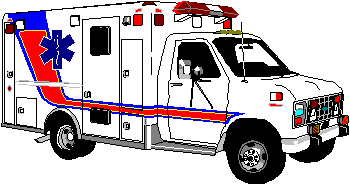 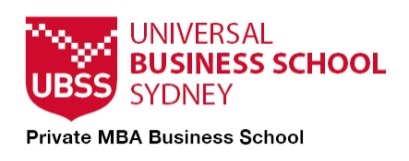 First Aid
SAFETY @  THE  COLLEGE
Senior First Aid Officers
Jotsana Roopram - Level 11     
Sumera Qasim - Level 10


First Aid Kit Location Level 10 - Student Services
  Level 11 - EDT office
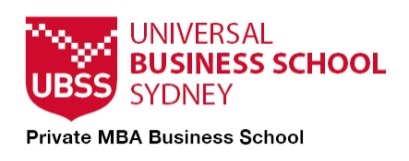 Hygiene on Campus
SAFETY @  THE  COLLEGE
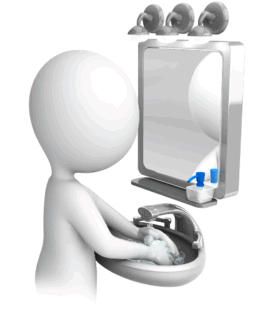 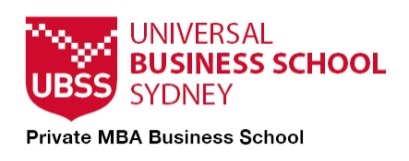 Hygiene on Campus
SAFETY @  THE  COLLEGE
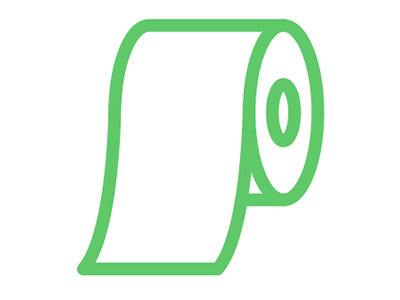 Students are to keep bathrooms clean & tidy.  Consider others – clean up after yourself.  Paper towel is to go in the bin provided.
Women




Sit
Use sanitary bins
Flush
Wash your hands
MEN
Aim in the bowl
Sit
Flush
Wash your hands
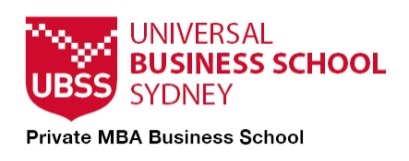 Hygiene on Campus
SAFETY @  THE  COLLEGE
Student toilets are located on both floors Students are to keep bathrooms clean & tidy.  Consider others – clean up after yourself.  Paper towel is to go in the bin provided.
DO NOT squat on the toilets!
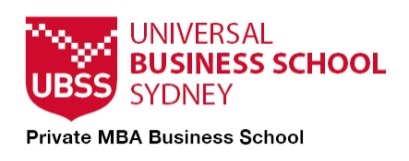 Hygiene on Campus
SAFETY @  THE  COLLEGE
Students are to keep bathrooms clean & tidy.  Consider others – clean up after yourself.  Paper towel is to go in the bin provided.
Toilets can be DANGEROUS
If you squat!
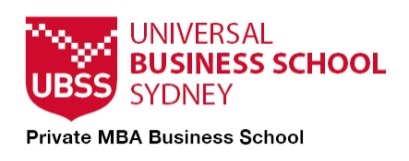 Hygiene on Campus
SAFETY @  THE  COLLEGE
Students are to keep bathrooms clean & tidy.  Consider others – clean up after yourself.  Paper towel is to go in the bin provided.
All sanitary items MUST go in the bins
provided.
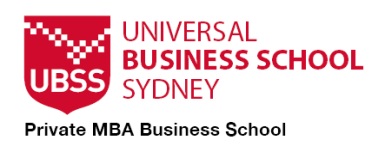 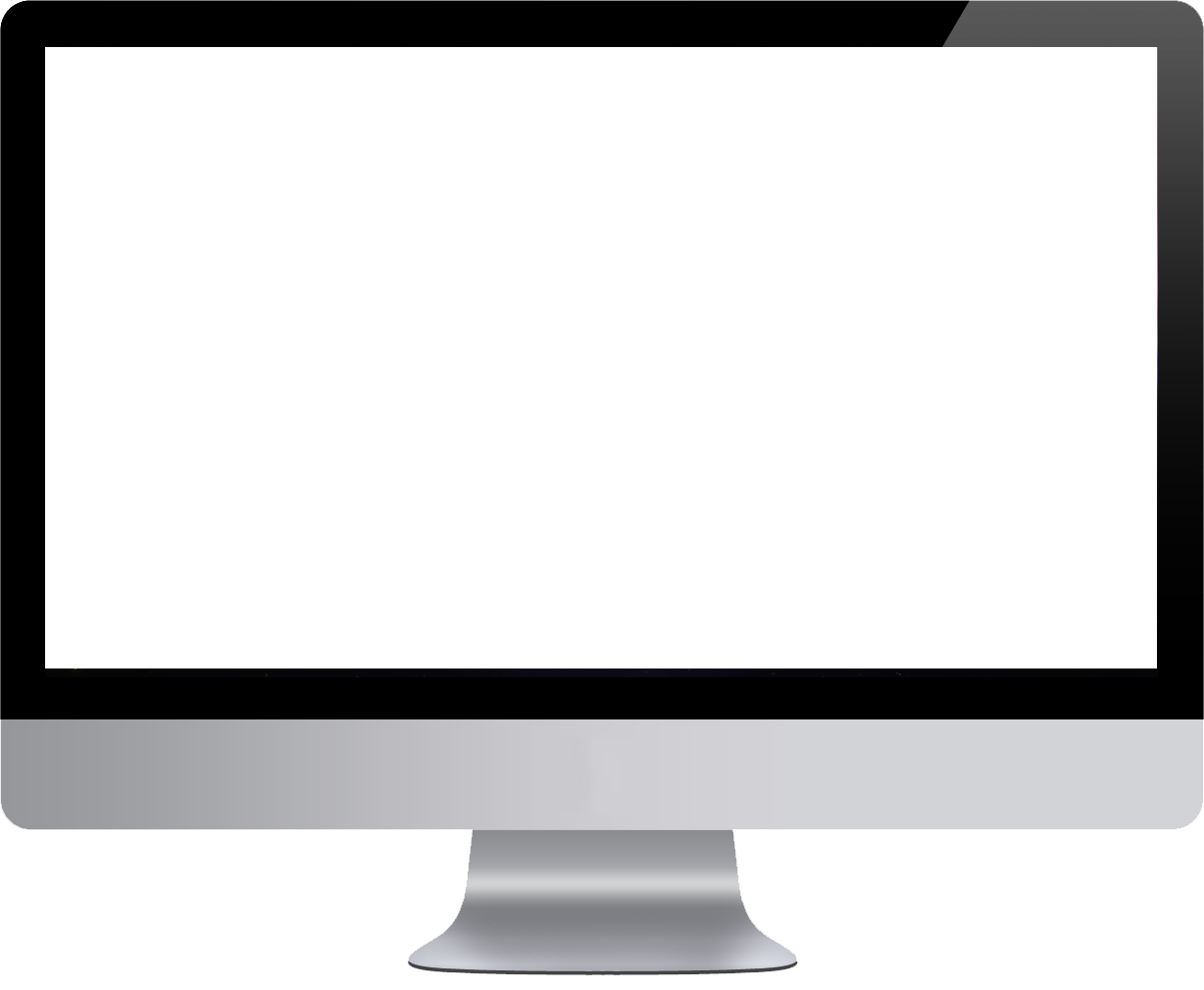 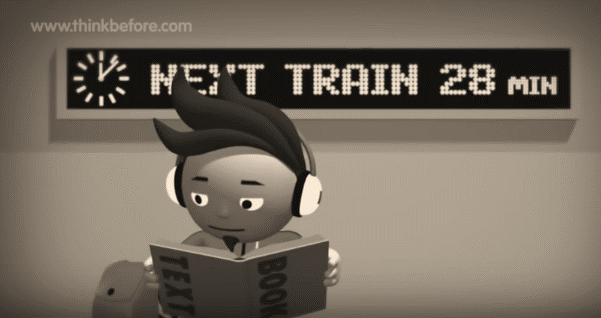 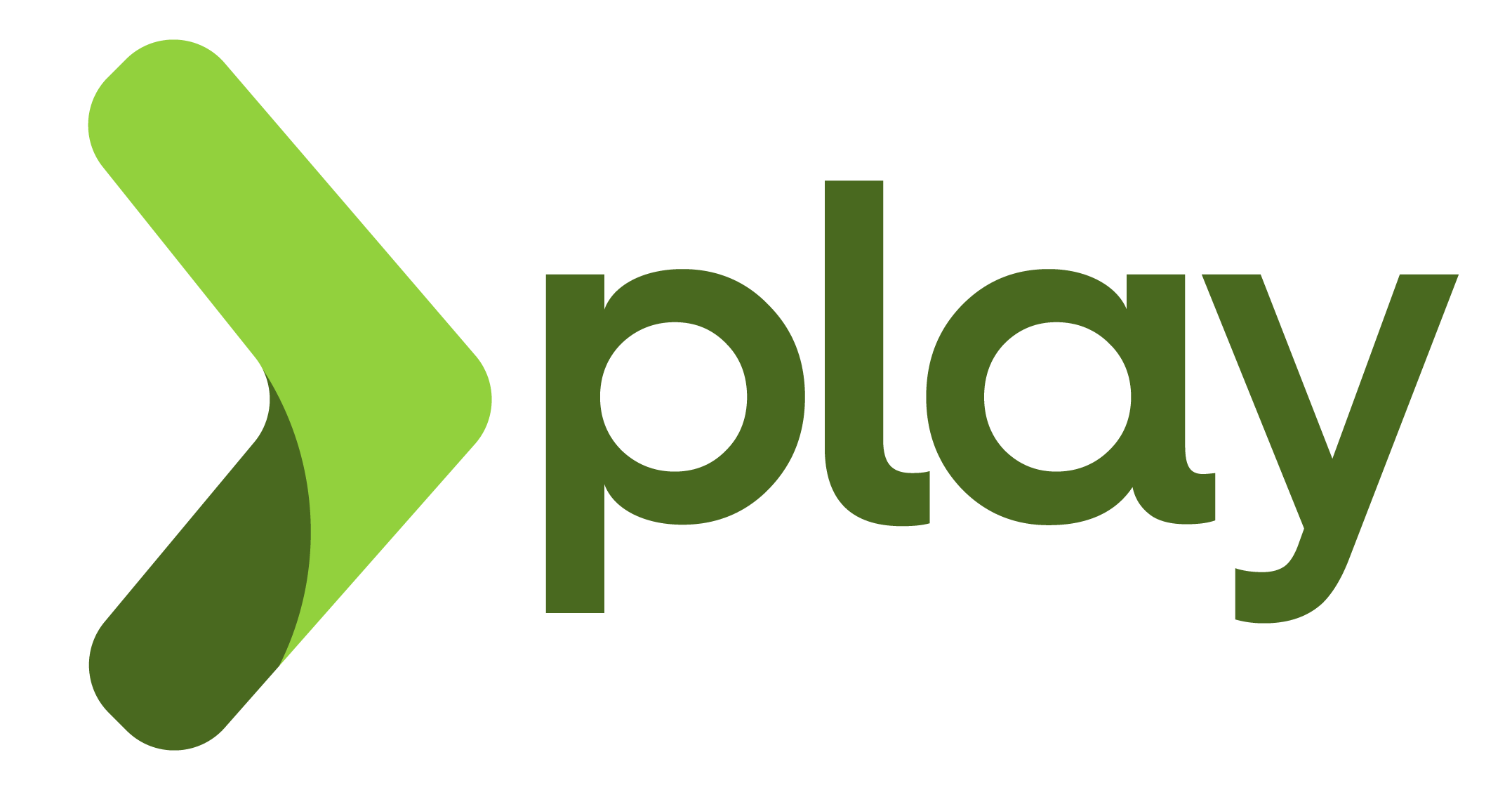 International Student Safety - Think Before
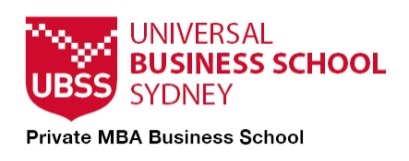 SAFETY @  THE  COLLEGE
Security
Sydney is an international city (big)
Just like…..
Tokyo, Japan
London, United Kingdom
New York, USA
Kuala Lumpur, Malaysia
DO NOT leave your personal  belongings unattended  anywhere.
Beijing, China
Paris, France
Berlin, Germany
DO NOT tell strangers where  you live.
BEWARE of theft.
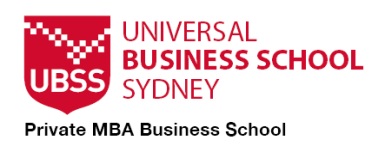 Swimming Season
Most beaches are watched by lifeguards from September to April.
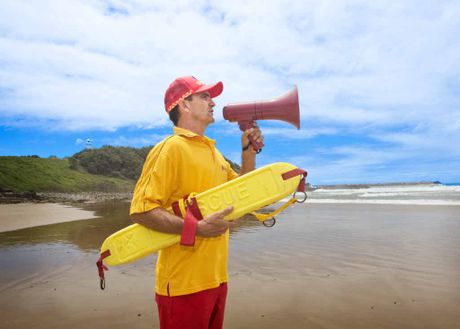 I will help you if you are in trouble in the water- 
Just raise your hand!
Always swim between the flags!
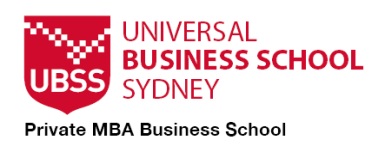 Beach Safety Tips
Only swim between the flags
    NO Flags = NO Swim!
Never swim alone or at night.
Never  swim straight after eating 
Never swim under the influence of drugs or alcohol.
DO NOT go rock fishing when waves are big- too dangerous
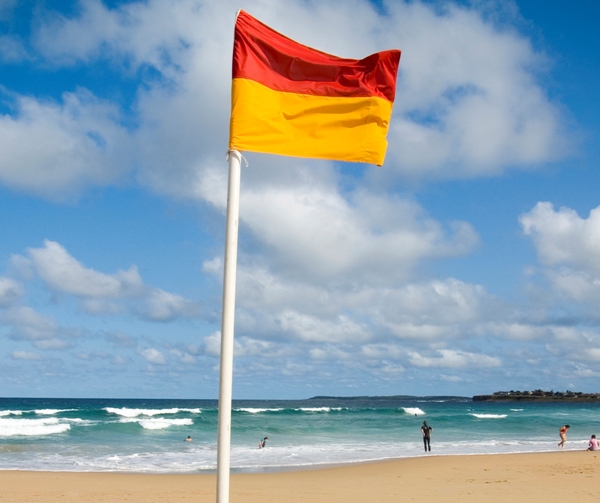 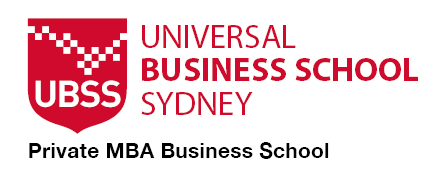 2. Academic Matters
ABOUT US
The GCA Group
Group Colleges  Australia
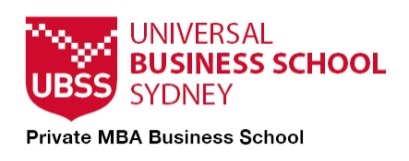 ABOUT US
Registration
Tertiary education Quality and Standards Agency  (TEQSA) is Australia’s regulatory and quality  agency for higher education. All Higher Education  Institutions, universities, and private colleges are  registered with TEQSA.
Commonwealth Register of Institutions and  Courses (CRICOS) for Overseas Students. All  institutions approved to train overseas students on  student visas are registered on this government  register.
Fee Help is a loan scheme that assists eligible fee
paying students pay all or part of their tuition fees.
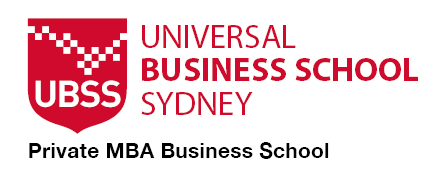 UBSS
ABOUT US
MOTTO
“Launch Your Career!”
VALUES
Academic Excellence & Free Intellectual Enquiry
Continuous Quality Improvement
Contribution to Professional Practice
Access & Equity
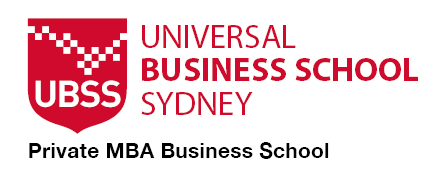 Our   Programs
ABOUT US
Bachelor of Accounting has CPA and IPA Accreditation:
Professional recognition and equal status with university CPA and IPA  accredited programs.
Bachelor of Business Majors:
Management, Human Resource Management, Marketing
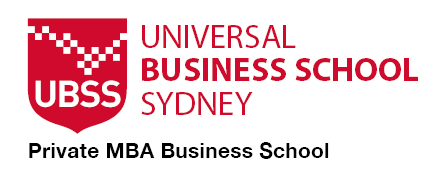 Our   Programs
ABOUT US
Master of Business  Administration
UBSS Management
ABOUT US
GCA Board
UBSS
Academic  Senate
UBSS
[Speaker Notes: UBSS and Metro are governed by the Academic Senate]
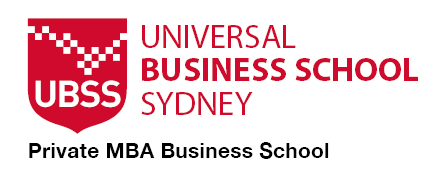 ABOUT US
UBSS Academic Senate
To be the principal academic body of UBSS;
To oversee and coordinate the work of academic  units and to evaluate and monitor the quality of  teaching and scholarship;
To advise the GCA Board and Dean on matters  relating to teaching and scholarship within UBSS;
To review education policy and provide advice and  recommendations for the GCA Board;
Benchmark UBSS courses against similar courses  nationally and internationally;
Meets 6 x per year
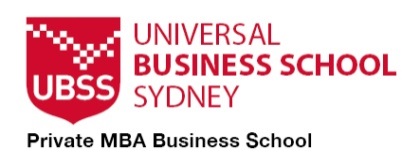 Key UBSS Academic Staff
ABOUT US
Associate Professor Felix Stravens
Program Director 
Bachelor of Business
Felix.stravens@ubss.edu.au
Associate Professor Wayne Smithson
Program Director 
Bachelor of Accounting
Wayne.smithson@ubss.edu.au
Professor Ray Hayek
Program Director 
MBA  
Ray.Hayek@ubss.edu.au
Professor Greg Whateley
Executive Dean 
MBA
Greg.Whateley@ubss.edu.au
[Speaker Notes: Key Academic staff are your PD’s
GW, end of the hall, Level 11 
RH, Level 10 
Available by appointment only at the kiosk]
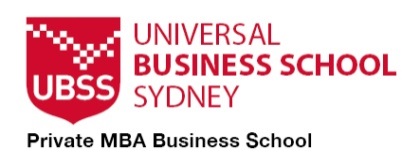 UBSS Academic Staff
ABOUT US
UBSS lecturers have:
A Tertiary Degree at postgraduate level or equivalent;
At least 3 years of experience in Higher Education; and
Practical experience in business/accounting gained in  the workplace
…to Launch Your Career
[Speaker Notes: Highly qualified staff and skilled staff
Our overall staff rating from our student satisfaction survey results for semester 1 and 2 this year have been 4.3 and 4.6 out of 5.
Which shows consistency with the teaching quality across all of our subjects.]
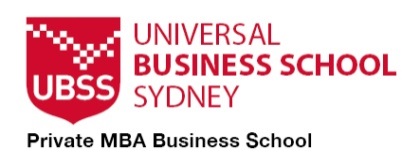 UBSS Teaching Methods
GETTING
STARTED
UBSS provides…

A learner focused approach

Smart boards in all classrooms

Use of technology (computing applications, Moodle etc.)

Extensive e-Resource databases available on MyGCA

e-Resources: same as universities
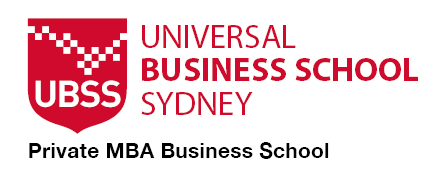 4. UBSS Campus & Technology
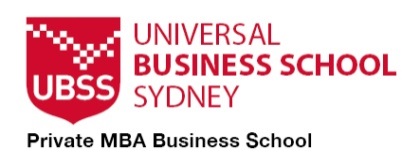 MyGCA
OUR CAMPUS
&  TECHNOLOGY
Online, 24 hour support
Comparable to universities where students can self manage  their course using an web-based Student Management  System
Student Services Online Features
Academic Certificates, Academic Progress Statement,  Academic Results History, Academic Transcript, Appeal  Application, Attendance, Change Password, CoE Change  Request, CoE Request, CoE Review, College Information,  Course Deferment, Request Course Extension, Disciplinary  Action, Emergency Contact Enrolment, Confirmation,  Feedback Form, Financial Status, Generate Offer Letter,  Holiday Certificate, Journal, Leave Application, Policies and  Procedures, Record Proof of Payment, Refund Request,  Release Letter Request, Reset Student Password, Resit  Exam Application, Resit Exam Timetable, Subject Exemption,  Subject Selection, Student Card Replacement, Timetable
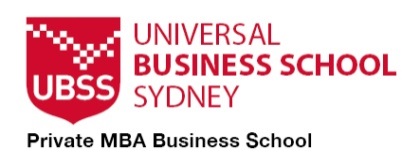 MyGCA
OUR CAMPUS
&  TECHNOLOGY
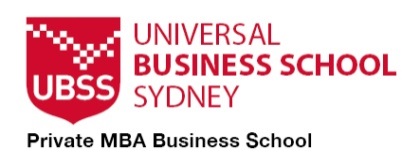 Moodle
OUR CAMPUS
&  TECHNOLOGY
Moodle was originally developed by Martin Dougiamas to help educators create  online  courses  with  a  focus  on  interaction  and  collaborative  construction     of
content, and is in continual evolution. The first version of Moodle was released  on
20 August 2002.
Learning platform allows material presented in classes to be viewed by student via  Internet connection 24/7
There are 74,992 currently active sites that have registered from 227 countries.
STUDENT
SERVICES
Moodle
Moodle will give you access to:

Subject Outlines

Readings and recordings

Submission of assignments

Grades / Marks
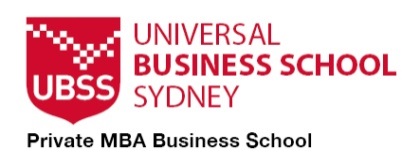 e-Resources
OUR CAMPUS
&  TECHNOLOGY
Access to thousands of  publications via MyGCA.
EBSCO, ProQuest,  Emerald, Oxford  Reference, Informit and  Gale Cengage Learning
[Speaker Notes: Accessed via myGCA]
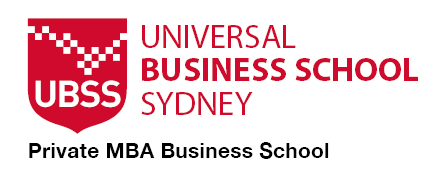 OUR CAMPUS
&  TECHNOLOGY
Wi-Fi
We provide Wi-Fi On All Levels
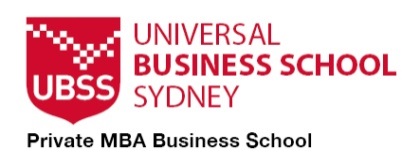 GCA Computer Labs
OUR CAMPUS
&  TECHNOLOGY
There is a Computer Lab on level 11 and e-resource room on level 10
When there are no classes in these rooms students can:
Access their myGCA account
Research and complete assignments
Surf the internet
Access emails and chat online
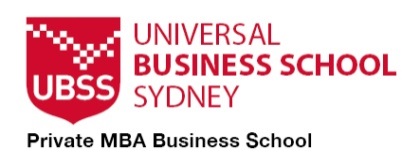 OUR CAMPUS
&  TECHNOLOGY
How We Communicate
Communication between GCA/UBSS and students is very  important.
Like all large educational institutions in Australia GCA uses  technology to communicate with students
There are 5 main ways of communicating with you...  1)MyGCA bulletin
2)GCA Webmail  3)SMS to mobile  4)TV Monitors
5) Online Surveys
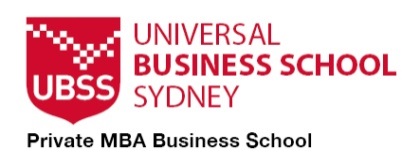 MyGCA Bulletins
OUR CAMPUS
&  TECHNOLOGY
Bulletins are sent out so you don’t miss something important.  MyGCA makes you open any new bulletin each time you log  into your MyGCA account.
Once you have read the bulletin you can then access your MyGCA account.
The fact that you have seen and opened the bulletin is recorded in your Journal.
Old bulletins are archived so you can refer to them later if you need to.
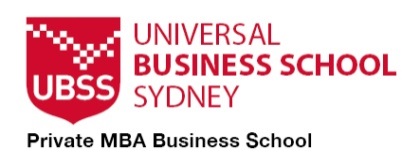 Webmail
OUR CAMPUS
&  TECHNOLOGY
All students have an email account:
XXXXXX@studentmail.groupcolleges.edu.au
One of the main forms of communication at GCA colleges is via  EMAIL e.g. information about re-sit exams, academic progress  warnings, excursion notices, emailing assignments, job  opportunities, events
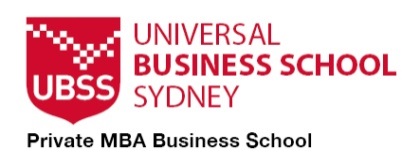 OUR CAMPUS
&  TECHNOLOGY
SMS
Provide your mobile phone  number via MyGCA and we  will send you text messages
Text messages are very  useful for urgent messages  that we might need to send  you.
For example changes to  timetables, exams or  excursions
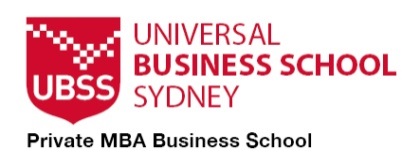 Subject Surveys
OUR CAMPUS
&  TECHNOLOGY
There are many reasons we administer a Student Survey:
To monitor subject content & lecturers’ performance
Student feedback on GCA
New students’ survey
General student satisfaction
Agent feedback
Intention of further study
All surveys completed online
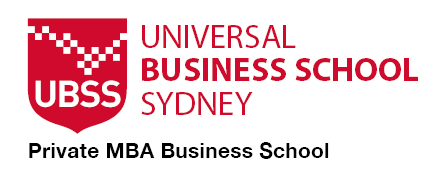 3. Compliance with Immigration & Border Protection
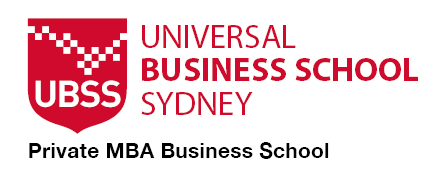 WELCOME
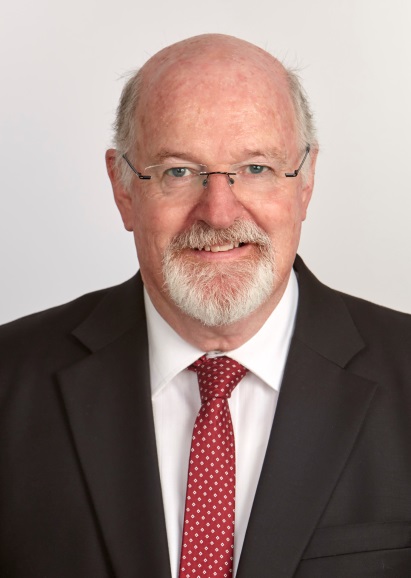 Professor Greg Whateley
UBSS Executive Dean 
(02) 8332 2518
greg.whateley@ubss.edu.au
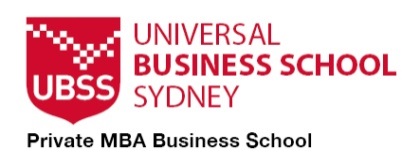 Compliance
COMPLIANCE
Compliance is…
Following Rules
Following Guidelines
legal requirement eg. Law of the Land,  Drivers Licences, and Visas
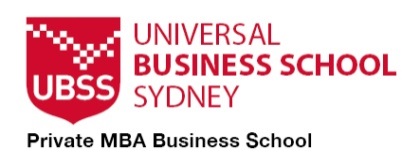 Compliance (DIBP)
COMPLIANCE
DIBP deals with:
Issues student visas
Monitors students
DIBP is interested in:
Academic progress
Where you live (via your MyGCA account)
Age - Students under 18 must be living with a guardian.
Your employment
Group Colleges Australia and therefore UBSS have a  legal responsibility to report students who do not meet  the DIBP requirements
[Speaker Notes: Department of immigration and border patrol  = deal with compliance]
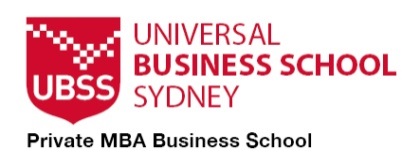 Compliance (You & DIBP)
COMPLIANCE
You choose to apply to the  Australian government for a  student visa and agree to  follow certain rules &  conditions to keep your visa
– this is called compliance
Students
[Speaker Notes: Why will you lose your VISA…]
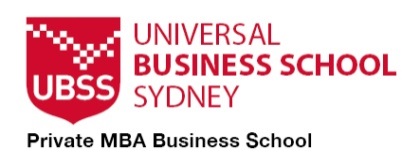 Compliance (Studying)
COMPLIANCE
To achieve Academic Progress you must pass over 50% of all  your subjects
If you fail 50% of subjects taken in a trimester you will receive a  detailed warning letter in your student email account.
Local students  are also required to make academic progress
Failure in 2 consecutive trimesters of 50% of subjects will result  in you being reported to DIBP for not complying with the  Academic Progress requirement of your visa
Academic and non-academic intervention strategies are available  to you. For more details refer to the Policies & Procedures  document  located on the UBSS website.
You   have   the   right to  appeal.  For more details refer  to the Policies & Procedures  document  located on the UBSS website     - 3.14 Grievance Policy (Academic)
Check your progress in your MyGCA account
[Speaker Notes: Therefore…..]
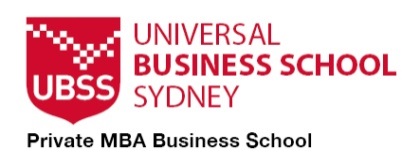 Compliance (Your Home)
COMPLIANCE
DIBP rules say Students must tell the college:
Where they live in Sydney
Their contact phone number
Up-date details within 7 days when they change
address
Students are able to change their contact details 24/7 online in  their  my GCA account student account
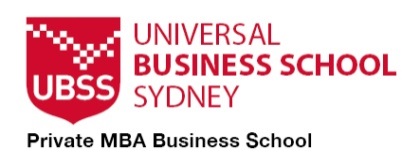 Compliance (Working)
COMPLIANCE
DIBP says if you have permission to work:
You  can  work a  maximum of 40 hours per fortnight during the trimester
and unlimited hours only when your course is not in session.
Local Students do not have any restrictions on work
DIBP considers your course to be 'in session':
For the duration of the advertised trimesters (including periods when exams
are being held)
If you have completed your studies and your Confirmation of Enrolment is  still in effect
If you are undertaking another course, during a break from your main course  and the points will be credited to your main course.
Check the DIBP website form more info or visit a DIBP office to check if you  have permission to work
http://www.immi.gov.au/students/students/working_while_studying/
Compliance (Working)
What are your rights at work?
Know your rights

There are some things you should find out from your employer as soon as possible. This includes:

your pay rate
whether you're full-time, part-time or casual (this affects your hours of work, pay rate and leave entitlements)
your hours of work
what your job duties will be
whether there’s an award or registered agreement that covers your job (this affects your pay rate, hours of work and other entitlements)
if there's a probation period for your job.

Know your responsibilities

You have responsibilities as an employee. These include performing the duties of your job, being punctual and reliable, and following any workplace policies, procedures, and health and safety rules.

A new job can give you a lot of opportunities - try to make the most of it. Check with your employer to see how you’re performing and look for ways to improve how you work.

For more information on your rights and responsibilities at work, visit the website:
https://www.fairwork.gov.au/find-help-for/young-workers-and-students
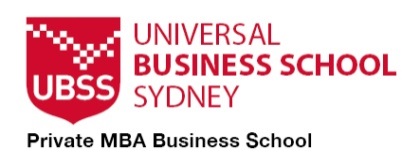 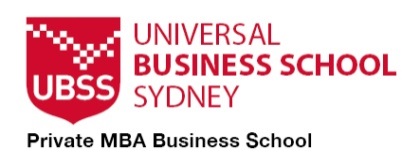 Compliance (You & DIBP)
COMPLIANCE
Student  Visa Compliance Requirements
I will comply  with all the  rules
Laws of the Land
Academic Progress
Telling the college where you live
Working maximum of 40hrs/fortnight  during session times
You remain Financial
I will comply
VISA
Students
[Speaker Notes: SUMMARY:]
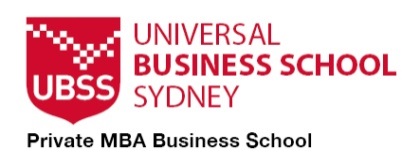 Compliance (You & DIBP)
COMPLIANCE
Just like you, Group Colleges Australia must comply with  DIBP and Australian Government rules.
We agree to follow  certain rules & conditions  – this is called compliance
Licence for
International/ Domestic  Students
Students
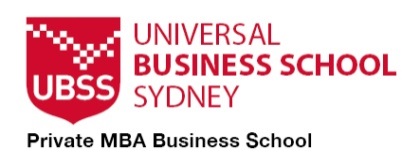 Compliance (You & DIBP)
COMPLIANCE
GCA has a legal responsibility to report students to DIBP if they:
Don’t make academic progress
If they change colleges
If they leave/stop attending
Cannot pay their fees
Do not give the college their current address and phone number
Change courses
Licence for
International/ Domestic  Students
Students
[Speaker Notes: they…]
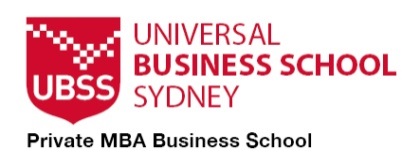 Compliance (You & DIBP)
COMPLIANCE
Agents
DIBP
Educational
Institutions
International  Students
Students
We all have to comply
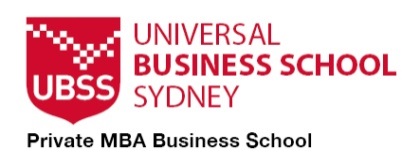 COMPLIANCE
Compliance (You & DIBP)
Students must attend every  class or they risk being  reported to the DIBP
[Speaker Notes: BUT MORE IMPORTANTLY YOU MUST ATTEND CLASS to give yourself a chance of passing your subject!]
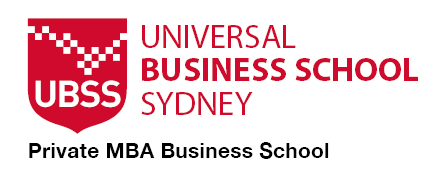 5. Student Services
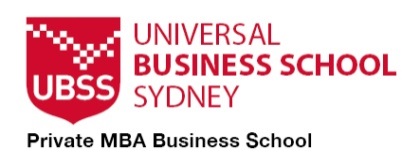 GCA Support Staff
ABOUT US
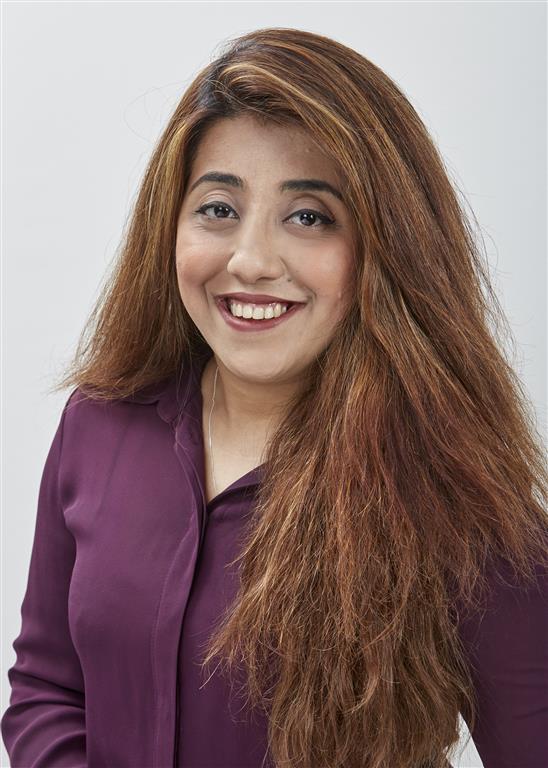 Sumera Qasim
Manager, Student Services
Sumera.Qasim@gca.edu.au
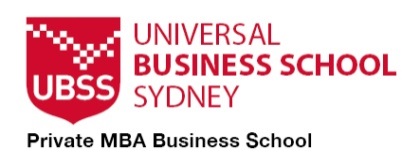 Student ID Cards
STUDENT
SERVICES
Student Identification
You must have your student card on you at all times.
If your card is lost, destroyed or stolen, replacement cards are  available at the cost of $20AUD
Please apply online via MyGCA - Student Services Online under  the Student Card Replacement tab to order your replacement  card.
Your student  number
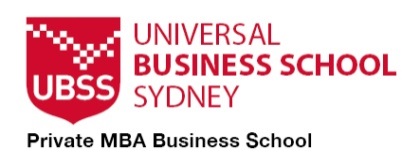 Legal Assistance
Redfern Legal Centre

Free legal advice for International Students (https://rlc.org.au). To make an appointment call Redfern Legal Centre on 02 9698 7277.Your appointment can be held anywhere that you have access to a computer with internet and a webcam. All appointments are with a solicitor via webcam.

Services include:

Tenancy and Housing
Fines
Debts
Car accidents
Employment
Discrimination
Family Law
Domestic Violence
How legal issues can affect student visas
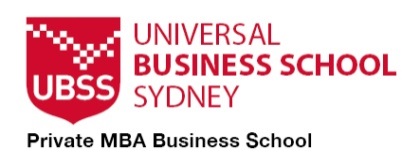 OSHC
STUDENT
SERVICES
Overseas Student Health Cover (OSHC)

OSHC is insurance to assist international students meet the costs of  medical and hospital care that they may need while in Australia.  OSHC will also pay limited benefits for pharmaceuticals and  ambulance services.
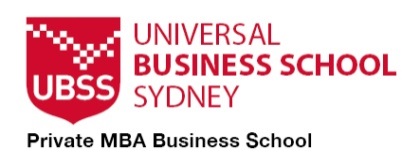 OSHC
STUDENT
SERVICES
Overseas Student Health Cover (OSHC)
International Students must have health insurance/ Local students  use Medicare
Once you have completed online student registration your information  and money is sent to the health fund
It takes the health fund approx. 2-4 weeks to process your insurance
You will receive a message in your STUDENT EMAIL advising when  card has been received.
Your card can be collected from Student Services on the Level  10
If you get sick before you get your card you can
still go to the doctor - you ARE covered - just  keep the receipt and claim when your card arrives
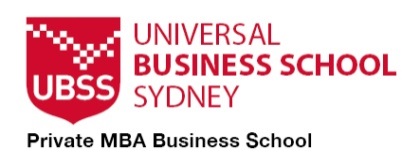 Sickness
STUDENT
SERVICES
You need to see a doctor who is  registered with the government (they  must have a Medicare Provider  Number) WHEN YOU ARE SICK

You need to ask the doctor to give  you a medical certificate

You need to apply for the Medical  leave via MyGCA under Leave  Application and upload your medical  certificate

MyGCA will give you medical  attendance

You must keep the original of the  medical certificate, as DIBP may wish  to view this document.
[Speaker Notes: BUT this is important –
The doctor must be registered with Medicare provider]
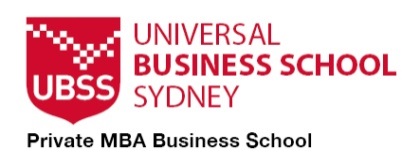 Refund & Cancellation
STUDENT
SERVICES
Need advice?

The refund and cancellation Policy is outlined in your Offer Letter.

For more details refer to the Student Refund Policy
located on the UBSS website
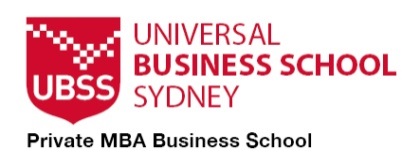 Counselling
STUDENT
SERVICES
I’m sad...
Need to talk – speak to a counsellor?

If  you  are  having  personal  problems  &  you need to speak to someone, GCA can help.

The Sydney University Psychology Clinic Door 3 - Mackie Building
2 Arundel St Forest Lodge  
University of Sydney NSW 2006  
Tel: (02) 9351-2629

Ask reception for more information

Small fee (approx. $20 per hour) is payable  
direct to the Clinic
[Speaker Notes: Our affiliated counselling clinic is located in Forest Lodge, which is a short bus trip north of the cbd $20]
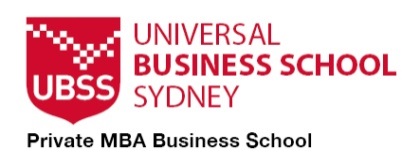 Holidays
STUDENT
SERVICES
Holidays can ONLY be taken during  college breaks (when the	trimester and all exams have finished)

You  must be back from your    holiday
for	your
first	 class		at	college  this	may	impact	your
otherwise
academic progress

No attendance is given if you  take a
holiday during trimester time

If you do not attend a class during  trimester time the student is  responsible for any missed  assessments, not the lecturer
[Speaker Notes: Please check calendar dates on UBSS website]
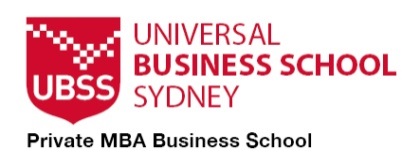 Paying Your Fees
STUDENT
SERVICES
Credit	Card	on-line	via  MyGCA
An invoice can be printed  from your MyGCA  account.
Paying Your Fees
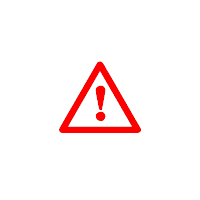 At education institutions around the world……
You must remain Financial at all times 
If you do not pay your fees....
You will not have access to your MyGCA account

You will not have access to your online course materials on Moodle
You cannot attend classes or take exams
You cannot attend classes or take exams
You will not be able to fulfil academic progress
You may be discontinued from the College and  DIBP would be informed
You may be reported to debt collectors
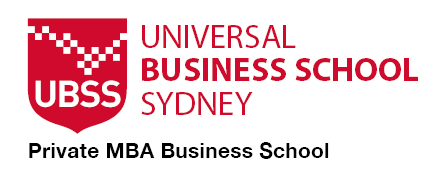 6. Getting Started
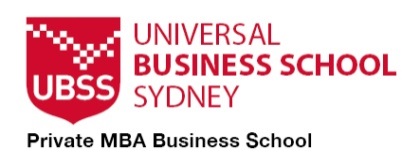 Student Representative Committee
GETTING
STARTED
UBSS Business Society

To act as a central contact  body/liaison point between UBSS  management and the student  body


To provide constructive feedback  on behalf of the student body on  the student experience to UBSS  management
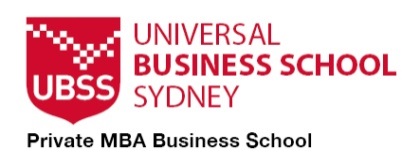 Subject Selection
GETTING
STARTED
Log into your
account today and
myGCA
select your subjects
If you don’t know what subjects to choose – check the UBSS  website (Courses Section)
Select EARLY – subjects may fill-up quickly!
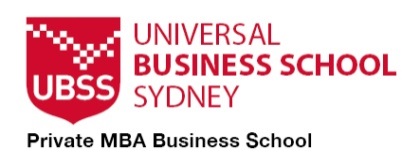 Study Load & Progress
GETTING
STARTED
International students must be enrolled FULL-TIME
FULL-TIME enrolment =  completing 8 subjects in 1 year
If you do not study full-time you will not finish within your CoE  period. You need permission & valid reasons (e.g.: medical) to  study less than 8 subjects per year
Study Load Rules and examples are on the UBSS website:
     http://www.ubss.edu.au/Content.aspx?pid=162
You must make Academic Progress = passing 50% of your  subjects (or ¾ subjects) every trimester. Info avail at:
     http://www.ubss.edu.au/Content.aspx?pid=162
[Speaker Notes: And you need to get permission now – please see Student Services who will point you in the right direction]
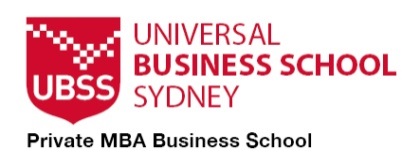 2018 Trimester Dates
GETTING
STARTED
UBSS offers three trimesters each year:
Teaching Week 1, 2017 (Starts January 22): 
12 teaching weeks

Teaching Week 2, 2017 (Starts May 14) : 
12 teaching weeks

Teaching Week 3, 2017 (Starts September 3): 
12 teaching weeks
Attendance
GETTING
STARTED
In order to meet the ACADEMIC PROGRESS requirements
we strongly suggest that you attend 100% of your classes.
Your attendance cannot be recorded if you do not have your  Student Card
There is an attendance scanner just inside the door of every GCA  classroom
If you forget to swipe your card your attendance will not be  recorded for that lesson
You must not give your card to anyone else - especially for the  purposes of attempting to gain attendance by fraud

Doing well and passing subjects is important….and it is a DIBP  requirement for your visa
Study Skills
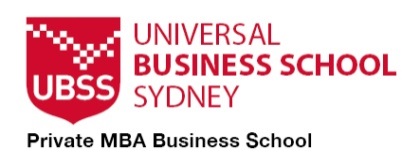 All new UBSS students are taught study skills, including  academic writing in the Advanced Business Communication subject, which is compulsory  in your first trimester.

Every trimester, the Learning Support Coordinator holds a number of workshops for undergraduate and postgraduate students specific to the following topics:
 
Employability skills workshops
Academic literacy skills workshops
Research skills workshops
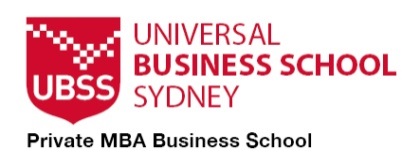 Online Bookshop
GETTING
STARTED
Some UBSS textbooks are  available electronically at the Co-  Op Bookstore through the GCA  Account at a cheaper rate than  hard-copy textbooks
All subject textbooks are available  to purchase online and will be  delivered direct to your home  address in Australia.
Simply .....
Logon to the website
Select the textbook
Proceed to the checkout
Pay and enter your delivery
address
http://www.ubss.edu.au/Content.aspx?pid=117
[Speaker Notes: Every subject has a prescribed textbook.]
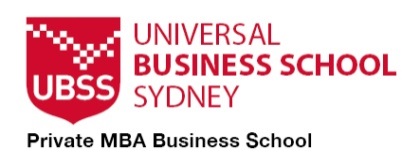 Pathways
GETTING
STARTED
Central College has an  articulation agreement  with UBSS enabling  students who  successfully complete:

Advanced Diplomas  and
Diploma Courses

Entry into related  Bachelor Degrees with  up to 10 subject credits  for Advanced Diplomas  and up to 7 subject  credits for Diplomas.

Unrelated Courses will  not attract the same  level of credit
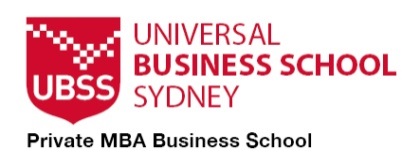 Credit Transfer
GETTING
STARTED
What is credit transfer?
Credit Transfer is where you receive recognition for previous study  where that study is the same as the course you are going to be doing.
To be eligible for credit transfer of study from another institution, conditions need to be met.  The previous study must have:
Same/Similar Content
Same/Similar Duration
Same/Similar level of institution, i.e. higher education/university or  vocational education at appropriate level of study
Application must be made during the beginning of first trimester of  study.
Granting of exemptions for courses that are UNRELATED to the  course for which you are enrolled will not receive the same amount of  exemptions as a related course.
Credits are granted for students from external organisations on an
individual basis, based on the Credit Transfer Policy.  For more details refer  to the Policies & Procedures  document  located on the UBSS website     
3.8 Credit Transfer Policy
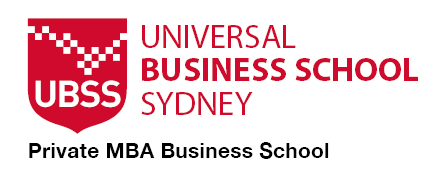 7. UBSS Policies & Procedures
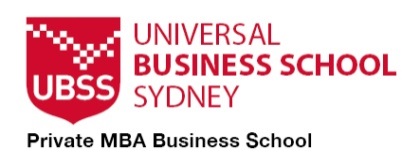 College Code of Conduct
UBSS  POLICIES &  PROCEDURES
The Code of Conduct is the Standard of behaviour  UBSS expects of everyone.
The college reserves the right to suspend or expel  any student who in any way breaches the College  Code of Conduct or any of the associated College  Rules.
A copy of the College Code of Conduct can be found  by on the UBSS Website www.ubss.edu.au and clicking on  the ‘Policy & Procedures‘ tab. For more details refer  to the Policies & Procedures  document  2.1 Code of Conduct
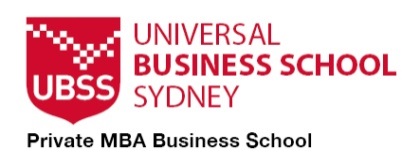 Academic Grievances
UBSS  POLICIES &  PROCEDURES
To provide a procedure that enables all  students to pursue academic grievances  related to:
Student Academic Progress
Assessment
Curriculum
Awards in a course of study
A copy of the Academic Grievance Policy can be found  by on the UBSS Website www.ubss.edu.au and clicking on  the ‘Policy & Procedures‘ tab. For more details refer  to the Policies & Procedures  document - 3.13 Grievance Policy (Academic)
Note: A concern relating to assessment marks, curriculum  outlines and awards must be initiated within 20 days from the  published date.
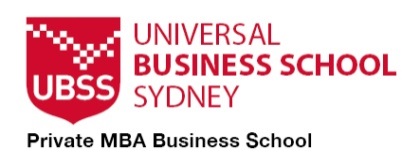 Plagiarism/Cheating
UBSS  POLICIES &  PROCEDURES
Examples
If you copy the work of others
You are plagiarising if you  copy from the internet or a  book and do not reference  appropriately
Asking another person to write  an assessment item
Summarising and  paraphrasing another's work  without acknowledging the  source.
The Harvard Referencing  system will be taught as part of  the compulsory Advanced  Business Communications  subject
For more information on  Plagiarism and Penalties, read  the UBSS Policies and  Procedures document
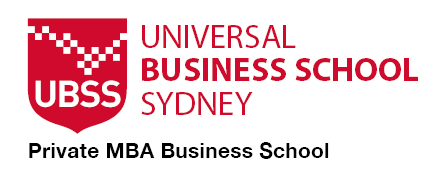 8. Life on Campus
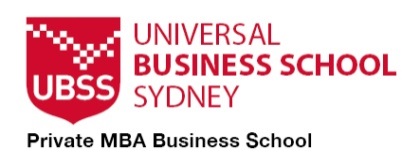 Genuine Students
LIFE ON  CAMPUS
UBSS  considers genuine students are those that are:
On time to class
Prepared for their classes – that is they have  books, notepaper, pens and have done any pre-  reading required
Listening and actively taking notes in class
Completing all set assessments and readings
Asking questions if they don’t understand
Completing tasks and assessments to the best of  their abilities and doing their own research and  work
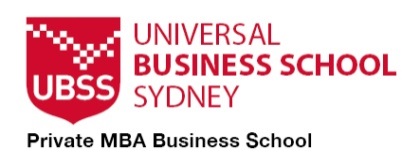 Assessments
LIFE ON  CAMPUS
Every subject has assessments you  must complete
The number and types of  assessments will vary from subject  to subject. 3 assessments is  standard for each subject
4 subjects = 12 assessment items in one trimester!
Assessments can include tests, essays, quizzes, exams, projects, group work and presentations

UBSS have two official mid trimester tests and a final exam scheduled every trimester.
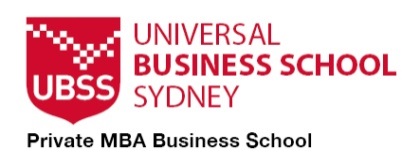 Awards & Prizes
LIFE ON  CAMPUS
UBSS recognises and rewards  academic excellence for hard  working students. 2x types of  prizes available:
1. Prof Gus Guthrie Award for  Outstanding Academic  Achievement (at graduation at  the end of your course)
2. UBSS Awards for Academic  Excellence (by Subject)
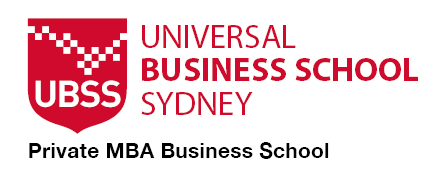 9. What’s Next?